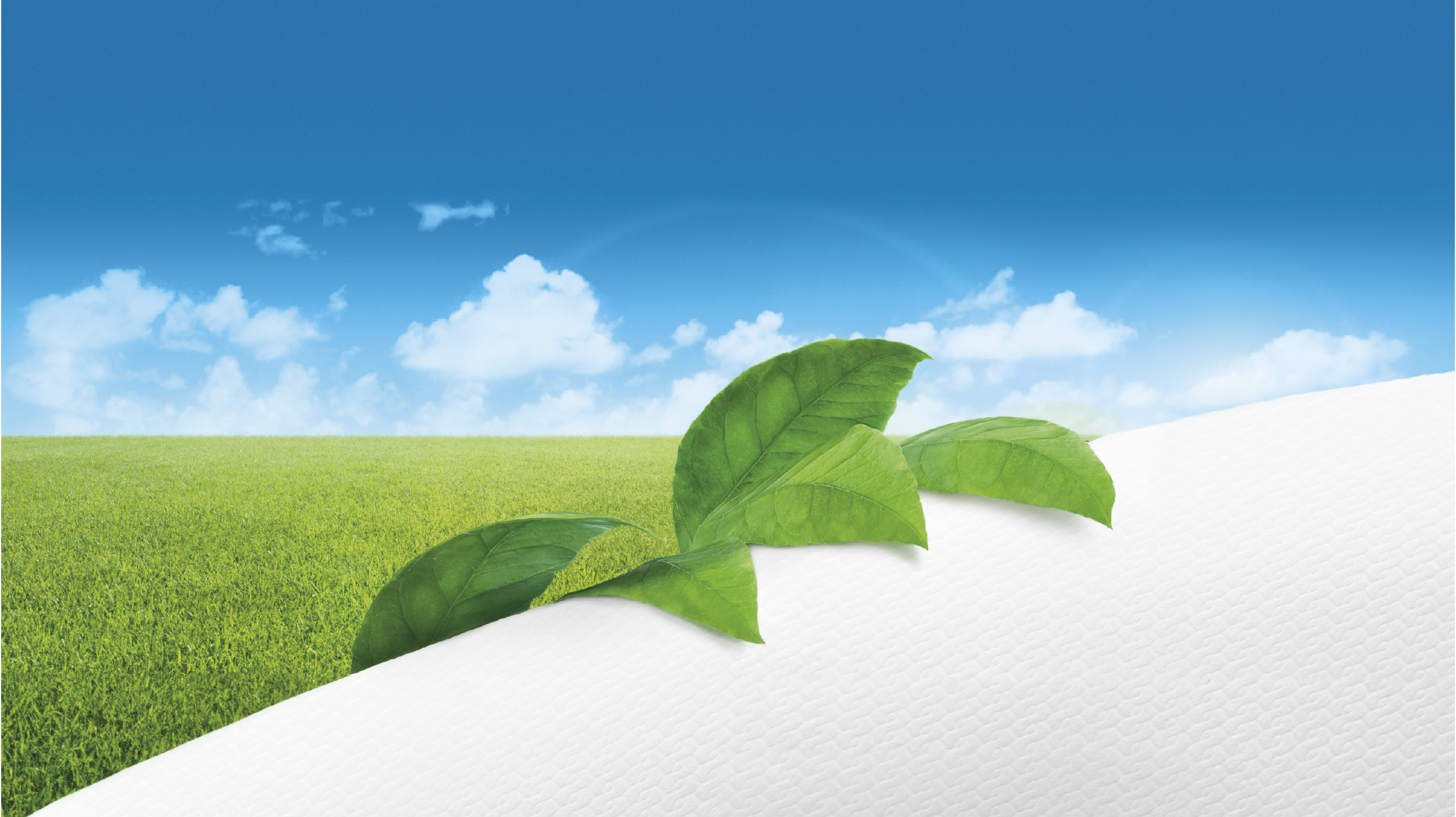 LA TOSCANA CHE INNOVA

Firenze, 10 Maggio 2016

Carlo Martella
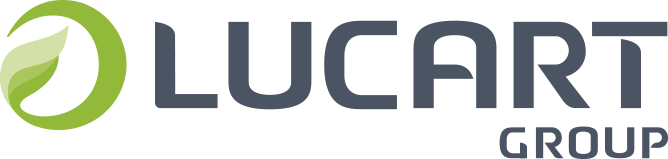 LA STORIA
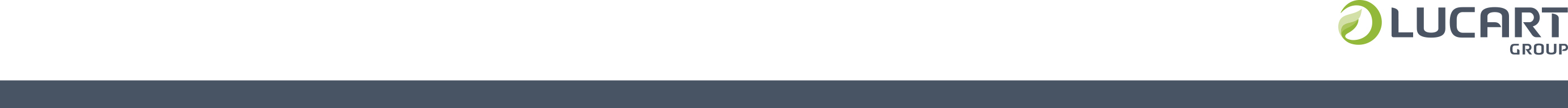 Una storia di valori, di passioni e di successi.

La storia della Famiglia Pasquini nell’industria cartaria, ha inizio a Villa Basilica – Lucca – 
 nel 1953 con la fondazione della «Cartiera Lucchese dei F.lli Pasquini»
dove i fratelli Alessandro, Eliseo, Fernando, Raffaello e Tarcisio segnano l’inizio di una lunga tradizione familiare che tutt’oggi si trasmette di generazione in generazione con grande passione.
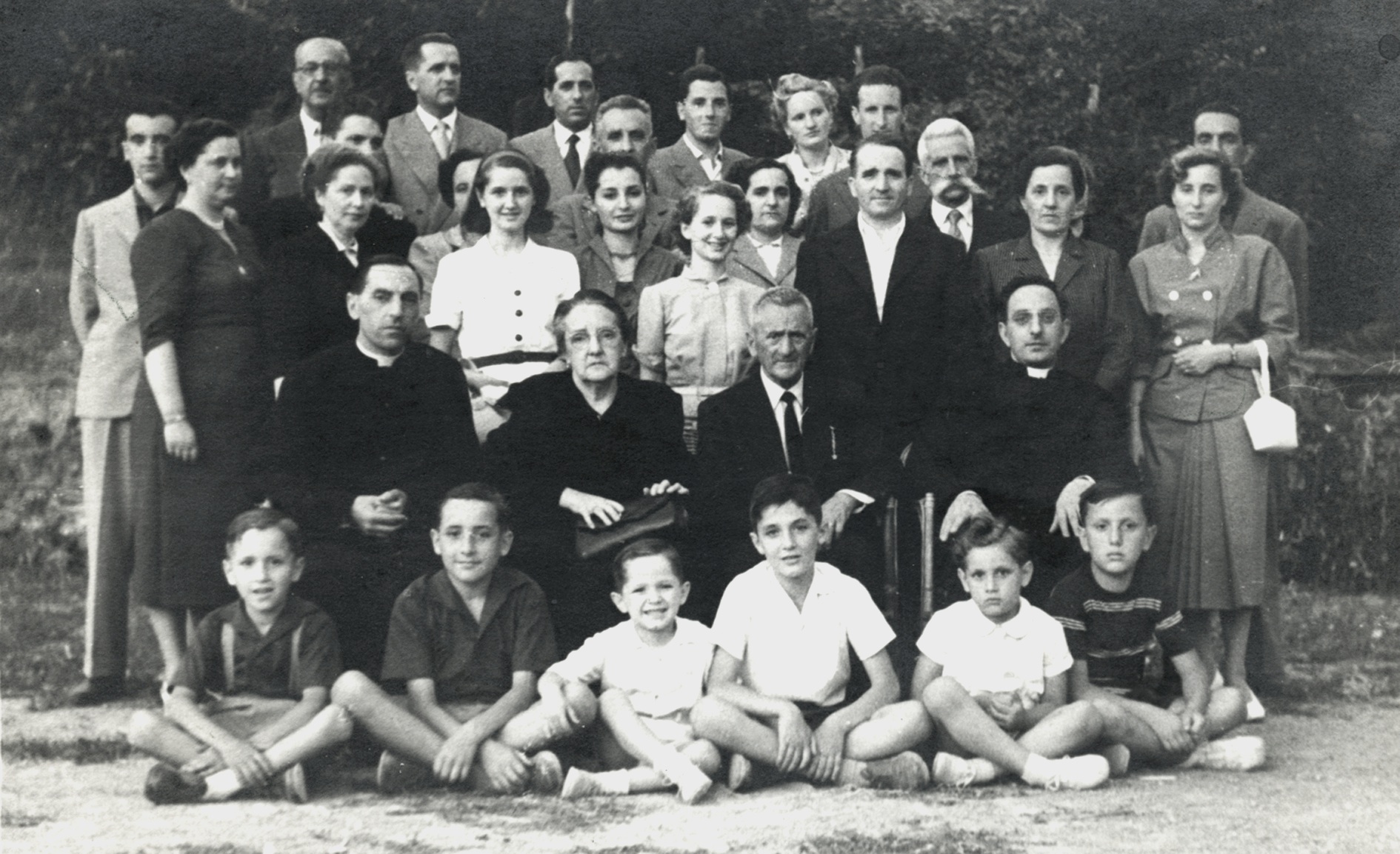 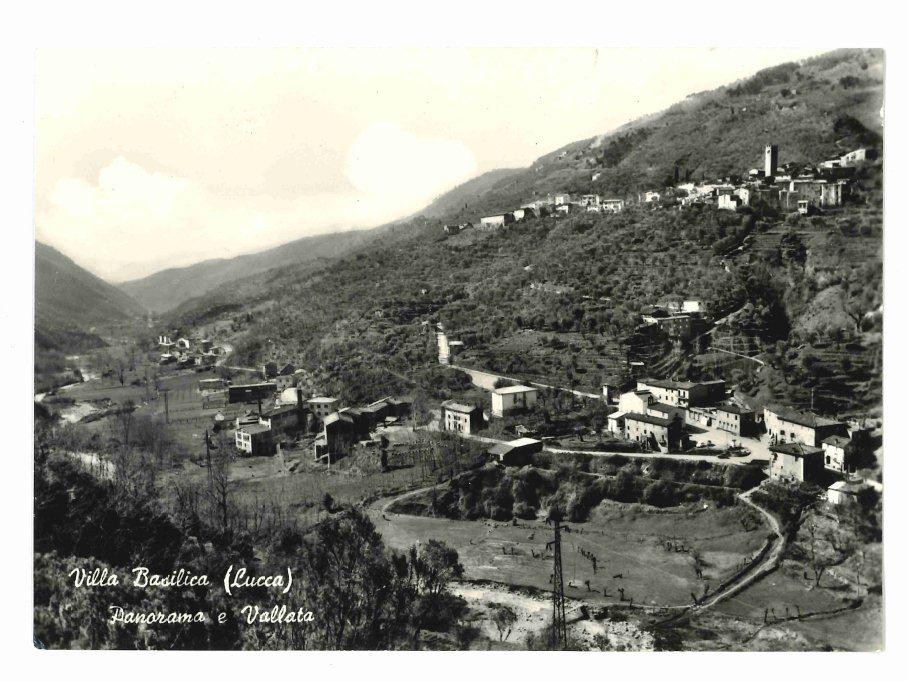 I NUMERI 2015
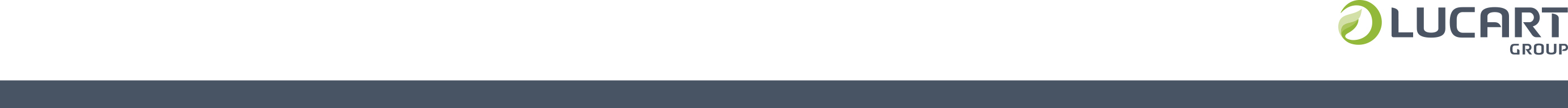 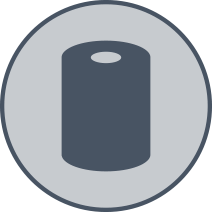 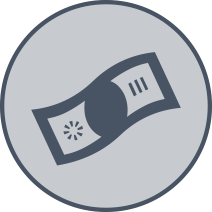 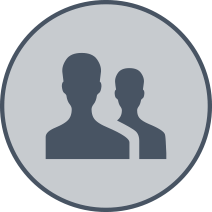 291.000
Tonnellate/Anno di produzione carta
1.200 
Persone impiegate
415
Milioni di Euro di fatturato
6
Stabilimenti produttivi
10
Macchine continue
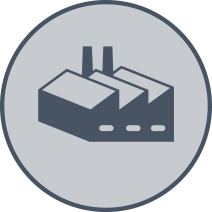 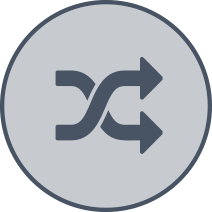 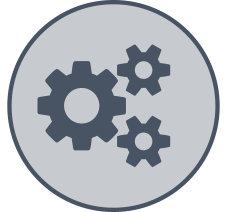 52 
Linee di Converting
Ripartizione % ricavi
per Business Unit
Ripartizione per tipologia di materia prima utilizzata
3
Business Unit
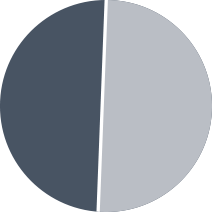 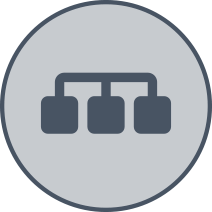 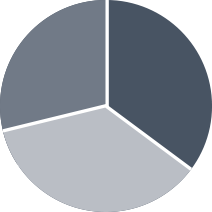 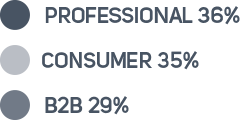 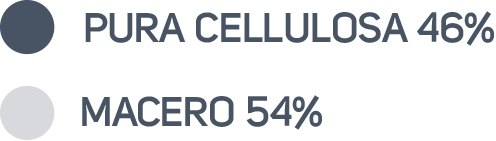 I NOSTRI BRAND
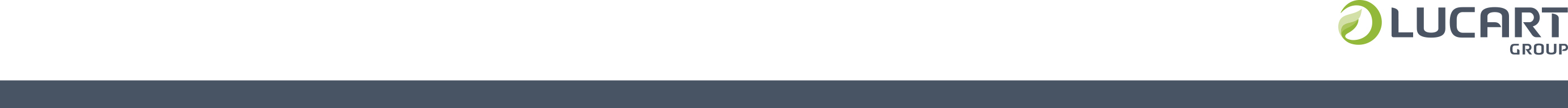 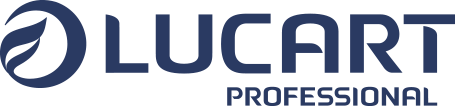 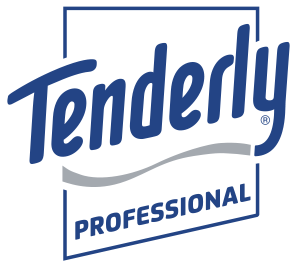 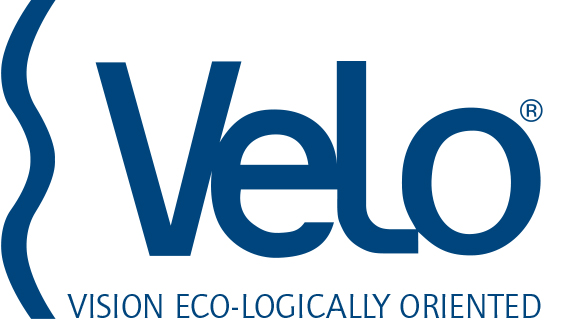 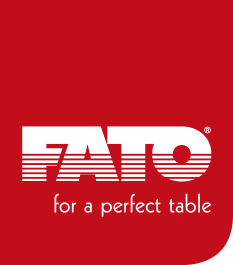 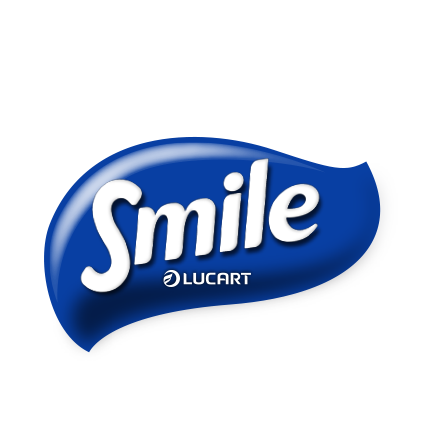 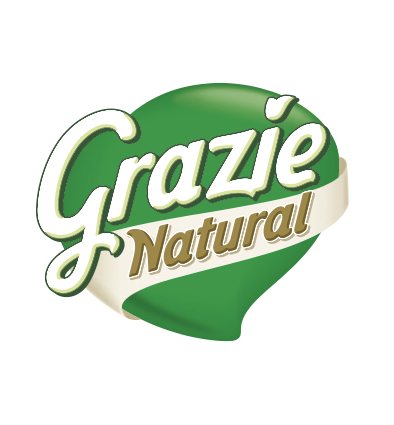 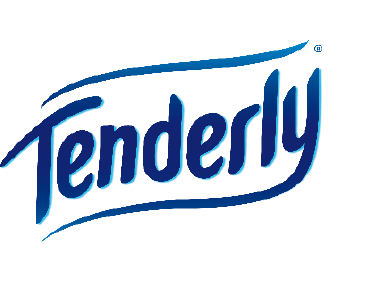 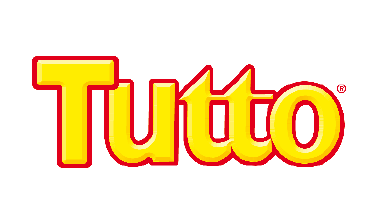 CRESCITA RESPONSABILE
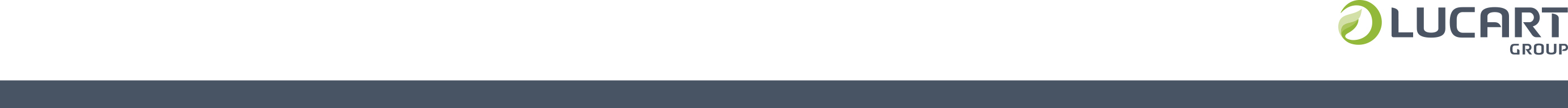 Il nostro obiettivo è quello di adottare modelli di sviluppo che rispettino e salvaguardino i diritti umani, le capacità rigenerative della Terra e il benessere delle comunità, in una prospettiva di medio-lungo periodo.
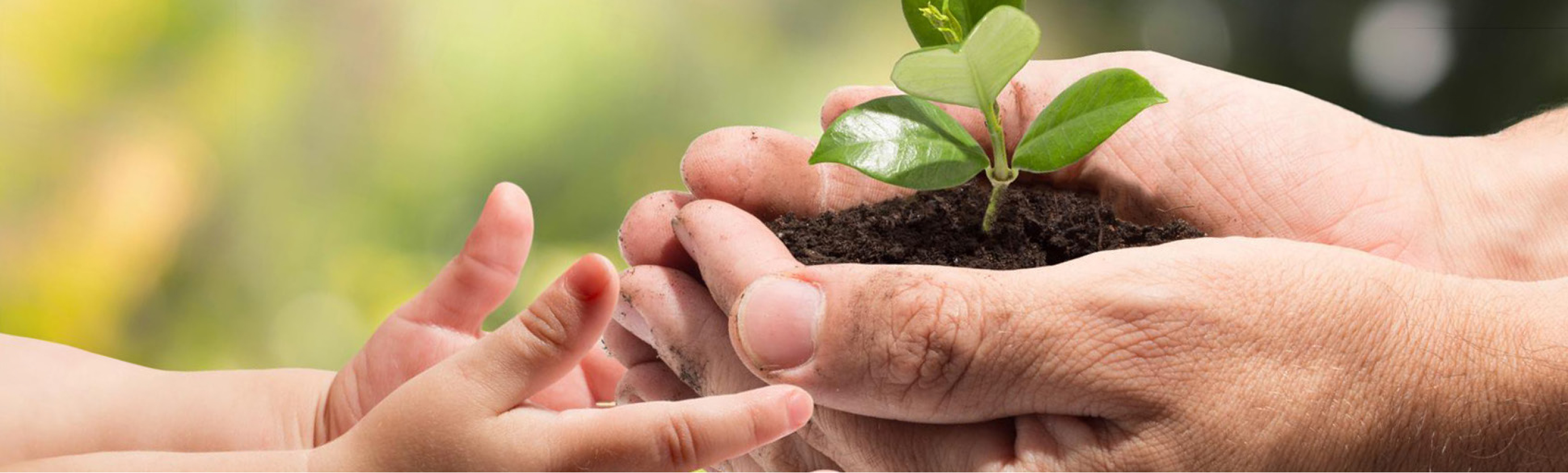 IL PROGETTO NATURAL
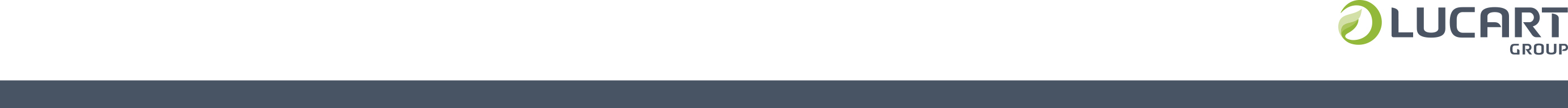 Obiettivo del progetto Natural è recuperare il 100% 
dei materiali che compongono i 
cartoni per bevande tipo Tetra Pak®, 
creando una gamma di prodotti 
innovativa nella filosofia produttiva, 
eccellente nelle prestazioni
 ed ecologica al 100%.
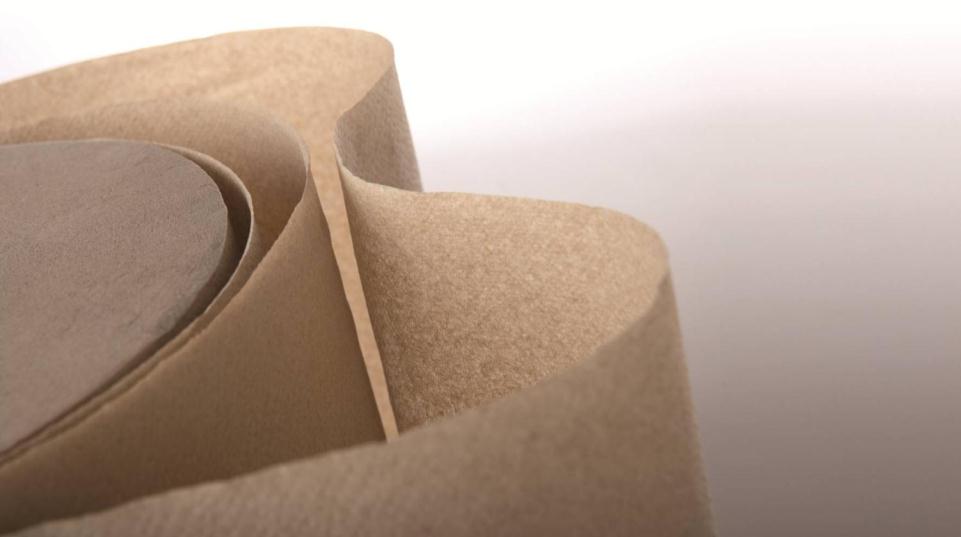 IL PROGETTO NATURAL
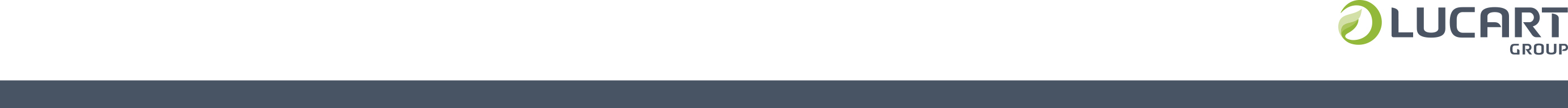 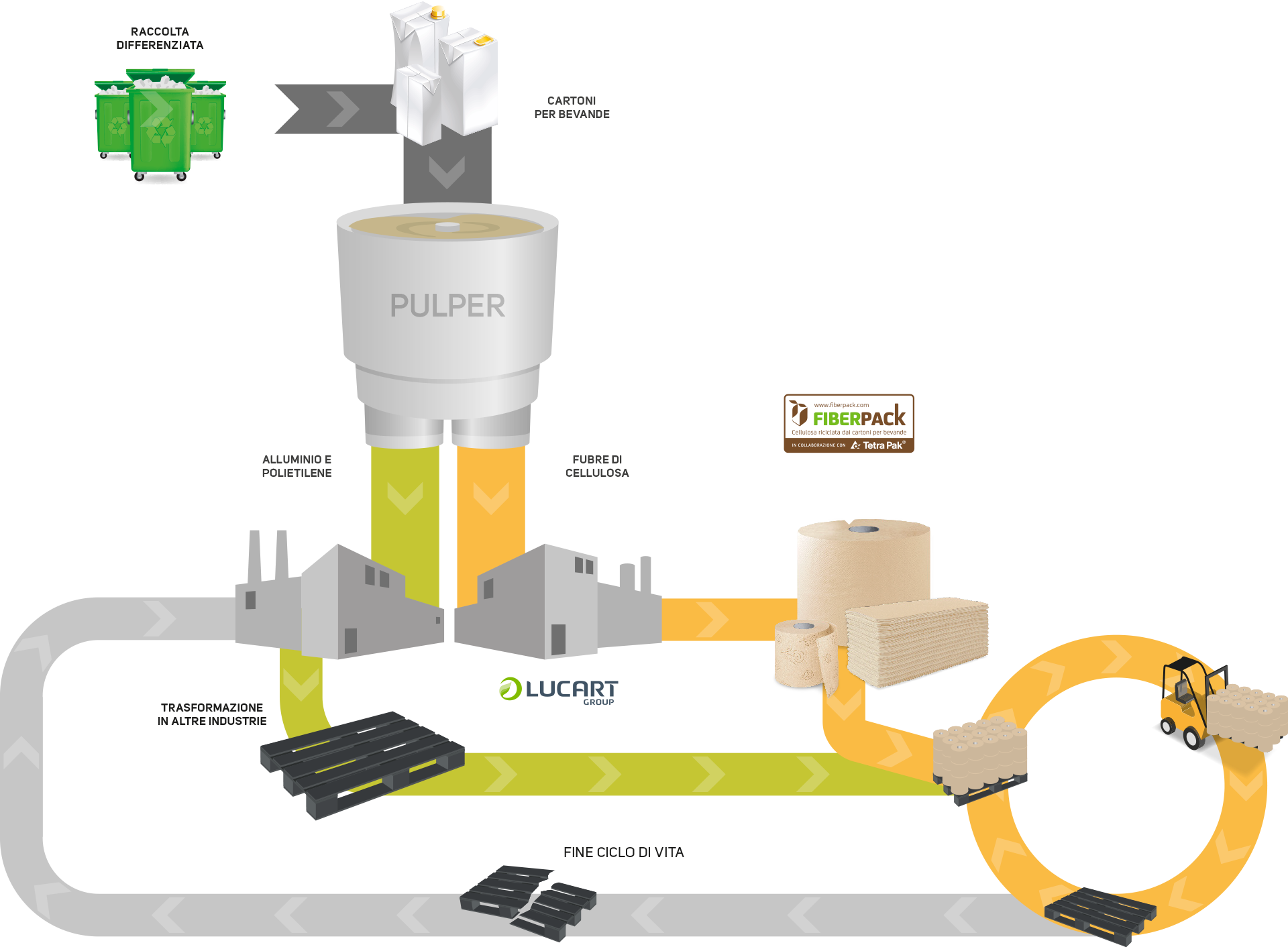 Oltre alle fibre di cellulosa, i cartoni per bevande, contengono materie plastiche ed alluminio.

Grazie all’innovativa tecnologia di Lucart Group questi materiali non vengono scartati, ma recuperati in altre attività manifatturiere.

Un esempio sono i 
pallet in AL.PE.®
utilizzati per alcune linee di prodotto.
PROGETTO LU.CE.RE.
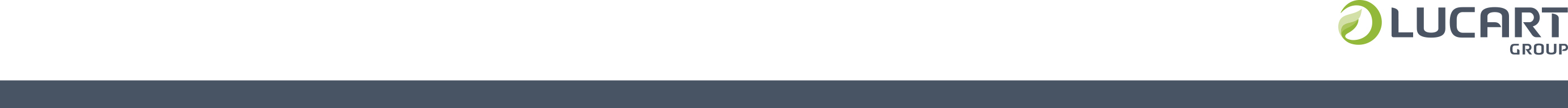 «Lucart Cellulose Recovery»


La ricerca sperimentale sul trattamento dei fanghi di cartiera

si propone di studiare e mettere a punto un processo industriale 

che trasformi i fanghi di cartiera

- costituiti prevalentemente da carbonato di calcio e fibre di cellulosa - 

in nuovi prodotti

da impiegare in molti settori industriali fra cui, 

in particolare, quello dei compound polimerici, nell’ottica di «azienda a rifiuti zero»
PROGETTO LU.CE.RE.
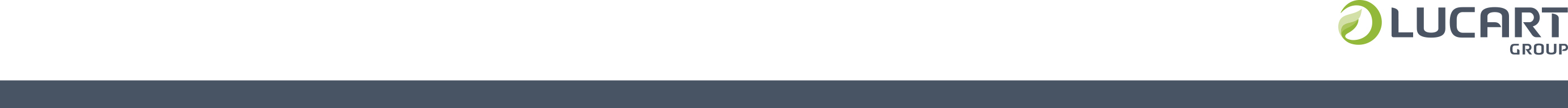 Il progetto LUCERE, proposto da un team composto da:
Industria cartaria;
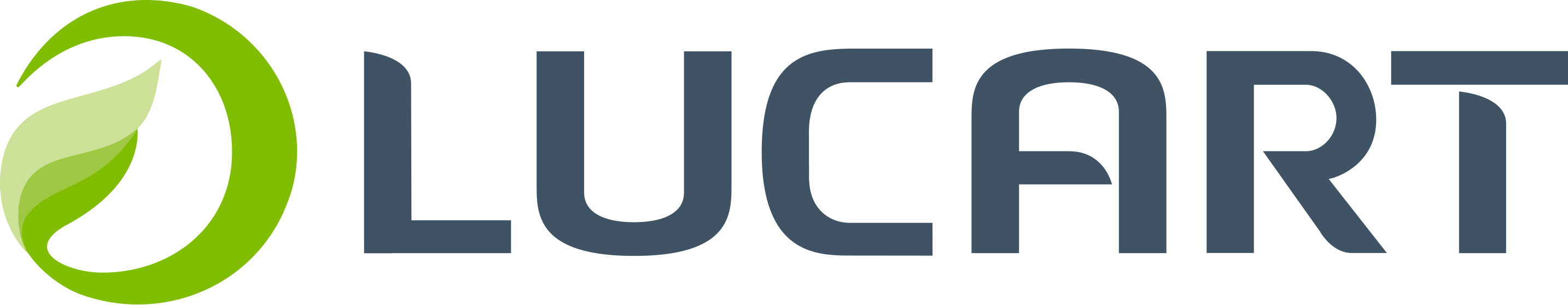 Società che studia, sviluppa e produce componenti (filler additivi e colorati) utilizzati nella produzione di compund polimerici;
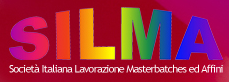 Società di ingegneria multidisciplinare specializzata nella progettazione
e realizzazione di impianti industriali;
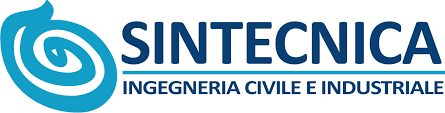 Dipartimento di Ingegneria Civile e Industriale – Università di Pisa, Organismo di Ricerca di primaria importanza per quanto concerne la chimica applicata, i processi e gli impianti industriali.

Spin-pet 
Spin-off Dipartimento di Chimica – Università di Pisa.
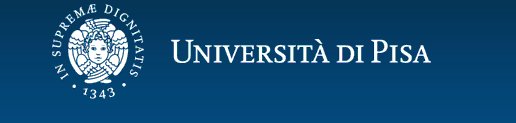 SCHEMA PROGETTO LUCART
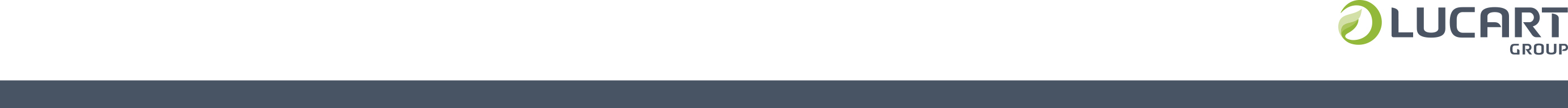 Maceri
Cartiera
Mercato
Carta
Fanghi
40000 tons/anno
Essiccamento
Trattamento
Additivazione
Mercato
Inceneritori –cementifici-ripristino ambientale
PROGETTO LU.CE.RE.
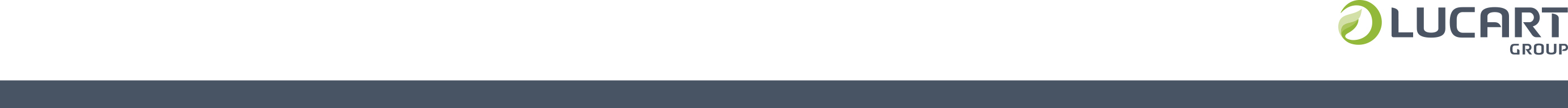 OBIETTIVO OPERATIVO 1
RICERCA SUL PROCESSO DI TRATTAMENTO, DEFINIZIONE DEI REQUISITI DELLA CARICA, INGEGNERIA DI SISTEMA E SPECIFICHE DELL’IMPIANTO.

Attività 1.1
Ricerca sul processo di trattamento, definizione dei requisiti della carica, ingegneria di sistema e specifiche dell’impianto.

Attività 1.2
Progettazione dell’impianto e delle componenti. Design review.

Attività 1.3
Realizzazione, installazione e test del prototipo.

Attività 1.4
Sperimentazione e ottimizzazione del prototipo dell’impianto e delle tecnologie.
Disseminazione.

Attività 1.5
Piano di gestione ambientale.
PROGETTO LU.CE.RE.
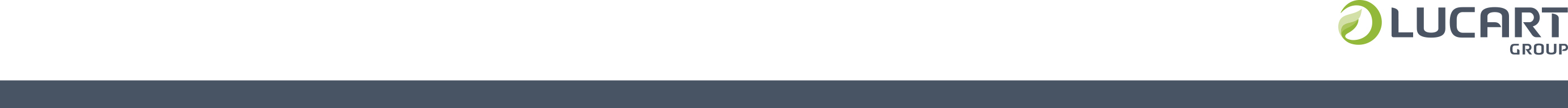 OBIETTIVO OPERATIVO 2
RICERCA E SPERIMENTAZIONE SUI PRODOTTI

Attività 2.1
Ricerca e sperimentazione sugli impieghi, sulle formulazioni della carica e sui prodotti.
Design review.
Disseminazione.

Attività 2.2
Sperimentazione sui manufatti realizzati con compound polimerici.
OBIETTIVI LU.CE.RE.
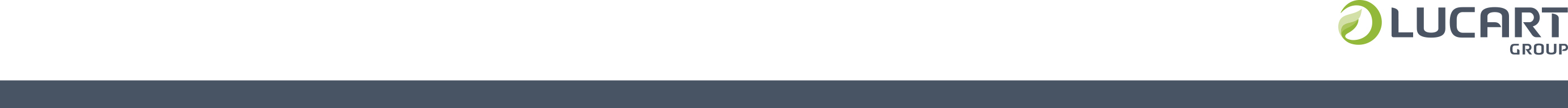 Esplorare soluzioni industriali mai sperimentate;


Permettere la gestione di uno scarto “critico”;


Creare un nuovo prodotto innovativo che consenta competitività nei suoi utilizzi;


Trasformare un problema in opportunità creando valore e lavoro.